UIG Task Force Progress Report
ChMC 12th September 2018
Background
Modification 0658: ‘CDSP to identify and develop improvements to LDZ settlement processes’ approved by Ofgem on 6th July 2018
Modification raised to authorise the CDSP to assign resources and incur costs related to a task force to investigate the causes and influencers of Unidentified Gas (UIG), with a target of reducing the volatility and scale of UIG and developing a robust predictive model for daily UIG for use by all parties.
BER for Change Reference Number XRN4695: ‘Investigating causes and contributors to levels and volatility of Unidentified Gas’ approved at ChMC on 11th July 2018
This Change Proposal added an additional service line into the DSC to enable Xoserve access to investigate, using resources and technology, causes and contributors to levels and volatility of Unidentified Gas. Xoserve is to provide monthly update reports and recommend proposals and subsequent changes or modifications for the industry.
The following slides provide; 
Task Force Dashboard
POAP
Progress updates for Advanced Analytics & Issue Analysis streams
Proposal for customer engagement
Reporting on budget.
2
UIG Task Force: dashboard
G
Overall RAG status:*
*R = programme objectives at risk and no agreed plan to resolve;  A = programme objectives at risk, with agreed plan in place to resolve; G = on track.
Plan On A Page
: Advanced Analytics
Delivery team milestone
DSC ChMC governance
I
08/08 DSC ChMC
10/10 DCS ChMC
12/09 DSC ChMC
I
I
I
03/09 Kick-off workshop with Vendor
Develop issues tracking tool & methodology
Sprint 1 (dates indicative)
Sprint 2 (dates indicative)
Develop Industry Data Tree
Sprint 3 (dates indicative)
Develop Data Dictionary
Customer Engagement Manager Day 1
07/9 Data Package 3 to vendor
24/8 Data Package 1 to vendor
03/9 Data Package 2 to vendor
The first sprint has been extended to three weeks in order to gain more insight from the data.
Review & finalise inputs to data hamper
Develop stakeholder comms & engagement  plan
Mobalisation activity completed
Confirm UIG points of contact & allocate Relationship Mgrs
Customer Advocate 
Briefing Session
Develop and manage shipper action plans (linked to issues & AA findings)
Action plan template developed
Initial Shipper  Dashboards Live
Identify initial reporting inputs and outputs
Performance monitoring
Create dashboard mock-up
Define functional requirements for the dashboard
Issue analysis and tracking
Establish units of measurement & glide path
Advanced Analytics Update
1 week
2 weeks
2 weeks
2 weeks
1 week
Sprint 2
Sprint 3
Synthesis Report
Sprint 1
Pre-Sprint 1
Weather data
Temperature
Wind speed
Seasonal Data
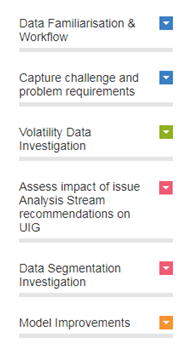 User /Property Data
Asset data/MPRN Data
Postcode
Local Distribution Zones
Sector data (Domestic and Industry)
End user category (9 )
Asset Type (Site type)
While we plan to issue a synthesis report on completion of the three sprints, we will also provide brief progress updates at the end of every sprint to inform customers on what the data is telling us.
Data Inputs
Sprint Goals
Gas Consumption and Meter point Data
AQ
System price data
Non-daily meter reads
Profile of average gas usage
MPRN 
Daily consumption data
Demand calculation weighting factors
Issue Analysis Dashboard
Complete
In Progress
P
Ο
Issue Analysis Actions & Targets – High and selected Medium Priority only
Green = State met
Amber = Not met but mitigation/solution underway
Red = Solution not identified/being progressed
*Yet to be defined
Proposal for Engaging Customers
As Task Force recommendations lead to bespoke action plans and associated UIG dashboards, Xoserve will need to intensify its engagement with shippers individually to track progress and monitor performance. 
To enable this, we propose that all shippers put forward a dedicated UIG Representative* who would be responsible for leading the realisation of actions in their organisation. 
Each UIG Rep would then receive a dedicated engagement manager from Xoserve. This will be the Customer Engagement Manager with support from members of the Customer Advocate Team, as illustrated below.
Customer Engagement Manager:
First port of call for individual shippers on UIG at the operational level
Releasing bespoke action plans & performance dashboards for every shipper
Gathering insights to feed into the Task Force
Solicit support from Customer Advocates as needed
Customer UIG Reps:
First port of call for Xoserve customer team on UIG
Responsible for leading the delivery of UIG recommendations and actions within the organisation
Sharing UIG insights with the Task Force 
Raising concerns or risks related to UIG early
Xoserve
Customers
Customer Engagement Manager
Shipper
UIG Reps
UIG Rep
Customer Advocate
Customer Advocate
Gas Transporters/ DN’s
UIG Rep
Customer Advocate
Customer Advocate
*In some cases (e.g. for Class C shippers) this may be a responsibility carried out by the current operational contact.
Overview of Taskforce Funding
DSC ChMC in July approved a BER of £1.1m for XRN 4695 to enable Xoserve to lead on the investigation to the causes and contributors to levels and volitity of UIG. Included within this £1.1m exists the £350k reserved as a placeholder for UIG-related activities in Xoserve’s approved 2018 Business Plan (BP18). 

Xoserve’s financial Q1 forecast process has provided an initial indication of a forecast overspend against BP18, driven predominantly by UIG work (XRN4695) necessitating c.£750k.
However, uncertainty within the Q1 forecast of BP18 change initiatives not yet started, is currently offsetting this c.£750k overspend.

Xoserve will continue to monitor this position through its Q2 forecast process (running now until end of October) and will take a view during this process as to whether any additional funding is required during the 18/19 financial year. 

Assuming the UIG Taskforce remains operational for its entirety and those unstarted change initiatives currently offsetting the forecast BP18 overspend are mobilised, it is the current assumption that up to c.£750k of funding will be necessary, for which Xoserve will liaise with the DSC CoMC in November to initiate charging statement amendments. 

Xoserve recommend that Shippers liaise with their internal finance teams to notify them of this current estimate, should any accruals need to be adjusted.
UIG Taskforce Spend Profile
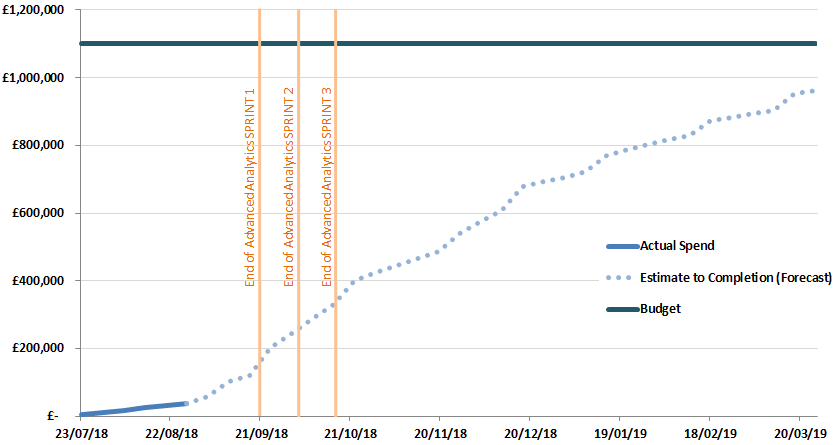